Demystifying Drupal 8 Migrations
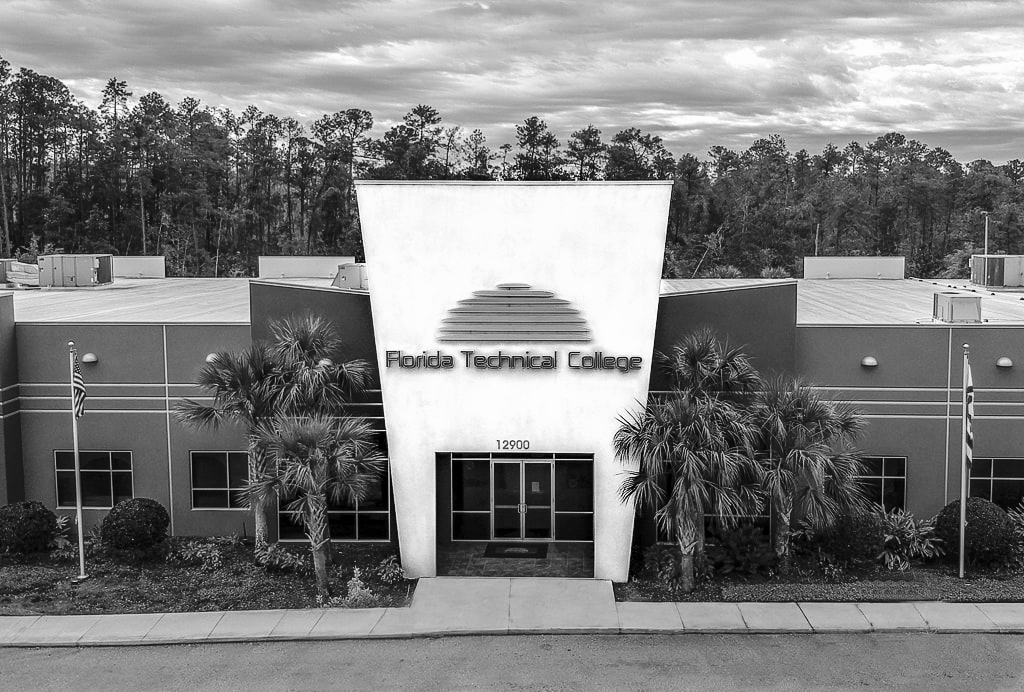 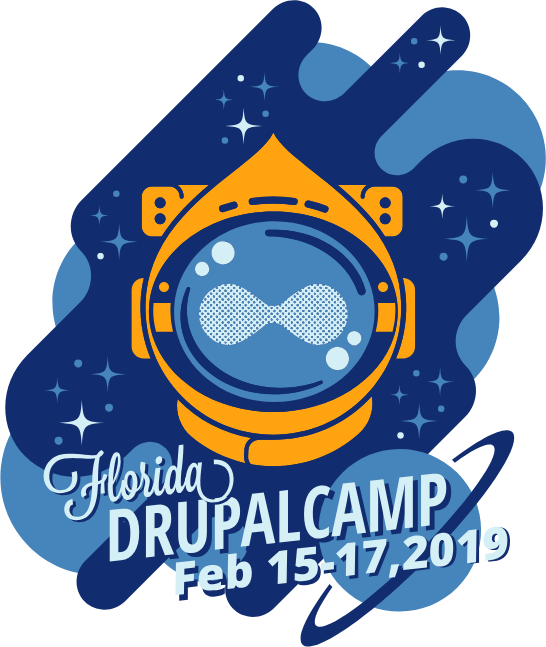 Hello there! 

I’m John Ouellet the Sales Engineering Manager / Senior Software Engineer at Tandem. We do elite Drupal / WordPress / Laravel / VueJS development, workflow rescues and tech strategy.

I am also enamored with celebrity gossip, dramz and dank memes.
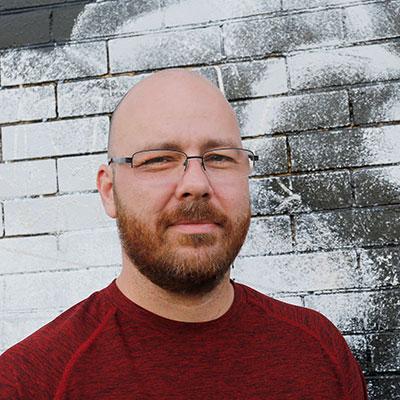 Disclaimer:  In this presentation is the setup and methods I have used to perform almost 20 D6/7 to D8 migrations.  It is the culmination of a lot of trial and error over the course of almost 3 years now.

Some people may use other setups and methods and that is fine.
You can follow along via this repo: 

https://github.com/thinktandem/migration_boilerplate
SOME INFOS BEFORE WE DIVE IN
Modules needed

Drupal Core’s Migrate & Migrate Drupal
Contains all the base functionality & plugins needed for the migration

Migrate Plus
Adds  a lot of widely used plugins, makes migrations config entities, and allows grouping of configs

Migrate Tools
Gives you the drush commands needed to run a migration via the CLI

Migration Upgrade
Give you the drush migrate-upgrade command needed to get your initial config over
Common drush commands

drush ms
Lists out your migrations

drush mim config_name
Imports your migrations
Flags most commonly used with this are --group, --feedback, --limit

drush mr config_name
Rolls back your migrations
Flag most commonly used with this is --group,

drush mrs config_name
Sets a migration status back to idle

drush mmsg config_name
Get the message of a migration entity when it fails
Majority of tweakage

Almost all the tweaking and customization comes with the entity fields / datas themselves.
Data structures are sometime different between versions

Don’t spend too much time worrying about perfecting content types and their structures.
You can always manually change it and adjust your content yamls
LOCAL SETUP USED TO WIN A MIGRATION
We use Lando for all the things


Setup both your Drupal 7 & Drupal 8 site in lando

We will need to add a second DB container to the Drupal 8 .lando.yml file
Drupal 8 .lando.yml with 2nd DB service added
name: migration-boilerplate
recipe: drupal8
config:
  via: nginx
  webroot: web
  php: 7.2
  database: mariadb

services:
  d7db:
    type: mariadb
    creds:
      user: drupal7db
      password: drupal7db
      database: drupal7db
    portforward: true
Setting up the Drupal 7 DB 


Export the DB from your Drupal 7 site with:
lando db-export dump.sql.gz

Create a settings.local.php and add the 2nd DB to the database array
Drupal 8 settings.local.php
<?php

$databases['default']['default'] = [
  'database' => 'drupal8',
  'username' => 'drupal8',
  'password' => 'drupal8',
  'prefix' => '',
  'host' => 'database',
  'port' => '3306',
  'namespace' => 'Drupal\\Core\\Database\\Driver\\mysql',
  'driver' => 'mysql',
];

$databases['migrate']['default'] = [
  'database' => 'drupal7db',
  'username' => 'drupal7db',
  'password' => 'drupal7db',
  'prefix' => '',
  'host' => 'd7db',
  'port' => '3306',
  'namespace' => 'Drupal\\Core\\Database\\Driver\\mysql',
  'driver' => 'mysql',
];
Get the config over

Import the D7 DB into your D8 site  with:
lando db-import --host=d7db --user=drupal7db dump.sql.gz

Run the following commands against your D8 site:
lando drush migrate-upgrade --legacy-db-key=migrate --configure-only
lando drush config-export --destination=/tmp/migrate
lando ssh
cp /tmp/migrate/migrate_plus.* /app/path/to/migration_boilerplate/unused_config
Infos on that unused_config folder
Move items you plan to migrate from your unused_config into your site’s config/sync folder.

Always remember / manually changing to run drush cim when moving config files

If you decide not to use config, move to the not migrating folder.
BRING ORDER TO CHAOS
Order of migrating stuffs

Identify which modules are necessary for non core fields / widgets and enable them.

Always start with getting the content types migrated first.  They are the bulk structurally of almost all Drupal 6/7 sites. 
upgrade_d7_field
upgrade_d7_node_type
upgrade_d7_field_instance
upgrade_d7_field_formatter_settings
upgrade_d7_field_instance_widget_settings
Grouping for the win

As you go through each part of your migration, you should separate them out into groups 
Change via the migration_group in the config yaml

Typically my import script looks like this:
lando drush mim --group=system --feedback=10
lando drush mim --group=users --feedback=10
lando drush mim --group=files --feedback=10
lando drush mim --group=taxonomy_prep --feedback=10
lando drush mim --group=taxonomy --feedback=10
lando drush mim --group=paragraphs --feedback=10
lando drush mim --group=nodes --feedback=10
WINNING THE MIGRATION VIA CODE
Meet Your new friend

hook_migrate_prepare_row() is where you will do a good chunk of your initial setup work
Easier and quicker than extending each source plugin to write a couple lines of codes

You will use the Drupal\migrate\Row $row var almost solely in this hook
I can’t think of a case where I used the Drupal\migrate\Plugin\MigrateSourceInterface $source var
Drupal\migrate\Plugin\MigrationInterface $migration is mainly used to conditional check for your config name

Use the boilerplate as an example
DEMO TIME
Parts of a config plugin

Identifying Information
Contains the id, group name, label etc

Source
The entity on the D7 side

Process
This is where the majority of the magix happens.  The data is transformed and prepared for D8 domination

Destination
What entity all the stuffs is going to
DEMO TIME
Source Plugins:

Rarely extend or tweak in a majority of migrations.

Exceptions are usually:
Custom entity migration
Something on the entity is breaking the migration
Biggest culprit is when someone tried to enable multilingual and gave up
Process Plugins:

90+% of your coding time will be spent tweaking and adjusting these plugins

Bookmark these D.O. pages:
https://www.drupal.org/docs/8/api/migrate-api/migrate-process-plugins/list-of-core-migrate-process-plugins

https://www.drupal.org/docs/8/api/migrate-api/migrate-process-plugins/list-of-process-plugins-provided-by-migrate-plus
Common Core Process Plugins:

extract
Used to extract entity ids typically in reference based fields

default_value
Apply a default value when the field is empty or NULL.

format_date
Does what you think it does.

get
Probably the most common plugin used, literally just gets the value from your field. Can be substituted with just the destination field name as well.
Common Core Process Plugins (cont):

migration_lookup
Used when you need to map one entity migration to another’s via an id.  Commonly used in paragraph / taxonomy migrations

skip_on_empty
Skips processing that entity row of the field is empty. I have used those for various reasons, usually bad data like a broken title or missing file id.

static_map
Maps one value on the D7 side to what you want it on the D8 side.  Commonly used with WYSIWYG formats.

sub_process
Allows for the processing of arrays through another process pipeline.  Commonly used in dates to format them, some reference fields, and files.
DEMO TIME
Writing your own Process Plugins:

Before you begin, double check the core and migrate plus plugin list to make sure the functionality doesn’t already exist.

You will be extending the Drupal\migrate\ProcessPluginBase class.
Use the boiler plate process as an example

Change your annotation name and use that machine name on the plugin key for your field
Remember to run drush cim after you manually change the plugin

You can also copy and paste an existing plugin and tweak the functionality in it if need be.
DEMO TIME
Destination Plugins:

I have never altered or tweaked a destination plugin.  The likelyhood you will is almost nil.  

You set what entity bundle via the default_bundle
You can find all your destination plugins via lando drupal de and look for content entity types

Use the overwrite_properties method to update and overwrite existing data of migrated content.
Migration Event Subscribers:

Used when you need to perform tasks on migrated entities post fact.
One example I have done is flagging all nodes after the node migration has completed. 
See more here: https://www.drupal.org/node/2544874
DEMO TIME
DEBUGGING A MIGRATION
Quick and Easy Ways to Debug:

Use the check_value from the boilerplate repo.
See why your values are sad with a few entities via:
 lando drush cim config_name --limit=10

Use var_dump or print_r in the plugin itself at various points

Add a breakpoint and use the UI to trigger XDebug
DEMO TIME
SPECIAL STUFF AND THINGS
Unique Scenarios:

Migrate CSV Module
Used to migrate data via a CSV
Use case is usually two situations
Coming from a non Drupal CMS
It is easier to transform data in Drupal 7 Views and then export that as a CSV

Migrating Data via XML/JSON
Use Cases are similar to above
Parser is part of the Migration Plus Module
Palantir wrote a great article on it: https://www.palantir.net/blog/migrating-xml-drupal-8
Custom stuffs:

Migrating an entity that does not have a migration path
Some modules just never wrote a proper migration path.
Also could be a custom entity created in the previous Drupal site.  
Some cool guy wrote a fancy post about doing this:
https://thinktandem.io/blog/2018/07/24/writing-a-custom-drupal-8-module-upgrade-path/
Known issues I have seen:

Drupal 7 node / user references
Still no migration path for these entities.
You need to manually setup the fields then use the sub_process or extract plugin to move the datas

Annoying drush ms list issue 
If you use this method, you will see all the migrations in the default migration group all the time
Probably should export the DB right before exporting the config, then re-importing it after.
Known issues I have seen (cont):

Body formats usually cause body fields to not migrate
You need to map the text formats via static_map or hard code the format with a constant
Check out this gist: https://gist.github.com/labboy0276/69dca7682cefe8c816ed86b6fd466520

File Migrations
In the yaml, make sure to change the  constants/source_base_path to the url of your live D7 site
QUESTIONS?